How Psychologists Can Partner with Lay Health Workers to Promote Equity inChildren’s Mental Health
Miya Barnett, Ph.D.
Associate Professor
University of California, Santa Barbara
[Speaker Notes: THANK You]
The Global Mental Health Gap
72-93% of individuals who need treatment in LMICs do not receive it
239,000 additional providers needed 
WHO Mental Health Gap Action Programme
Bruckner et al., 2011; WHO, 2008; 2010; Roll et al, 2013
[Speaker Notes: Prior to COVID]
Inequities in the United States
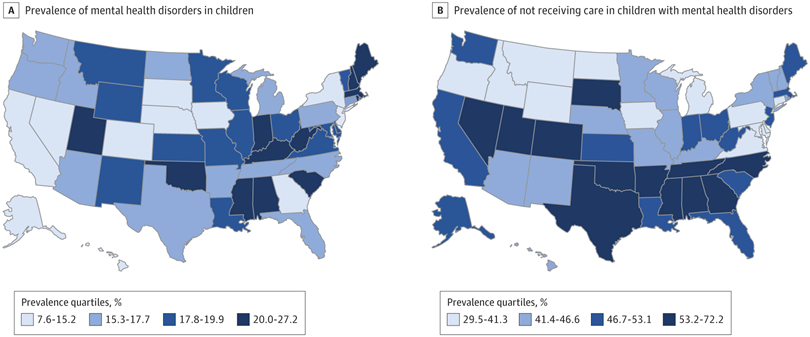 Whitney & Peterson, 2019
[Speaker Notes: The ability to reach more children, including ethnic and racial minority families with quality care is one of the most urgent issues facing our field. First map shows areas where children with MH disorders do not receive, second map shows maps with high concentrations of people of color – correlated. Major changes include an every diversifying population, the ACA has increased the focus on increasing access to care and the provision of evidence-based care, in fact the NIMH has identified the need to strengthen the public health impact of federally-funded research as one of the key strategies for their strategic plan for research]
Lay Health Workers
Promotoras, natural helpers, peer providers
Lived experience 
Cultural similarities
No formalized mental health training
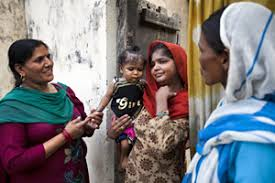 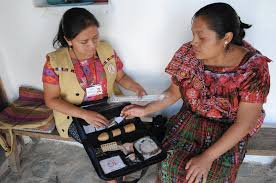 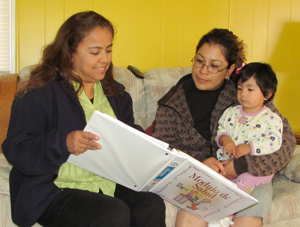 4
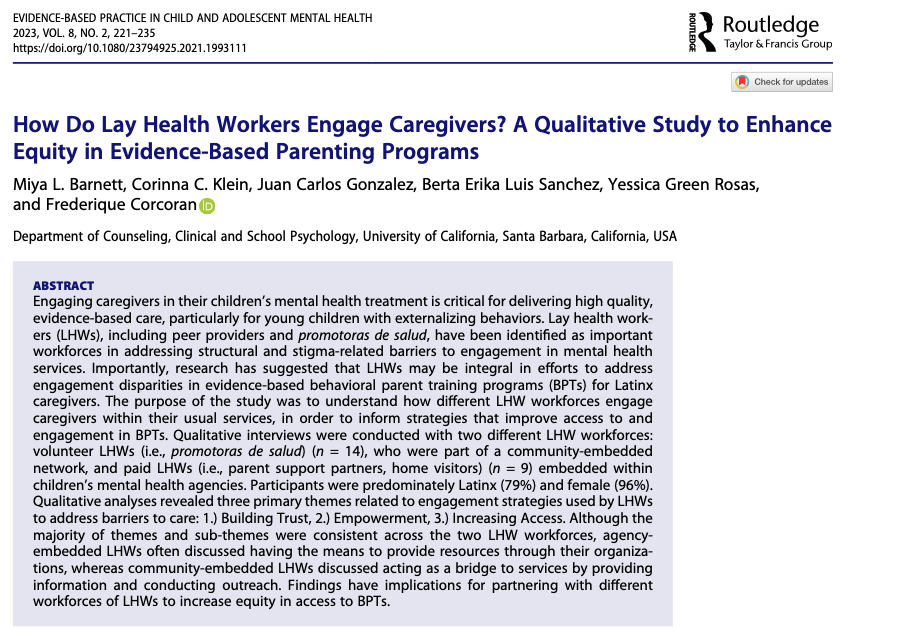 Evidence-Based Engagement Strategies
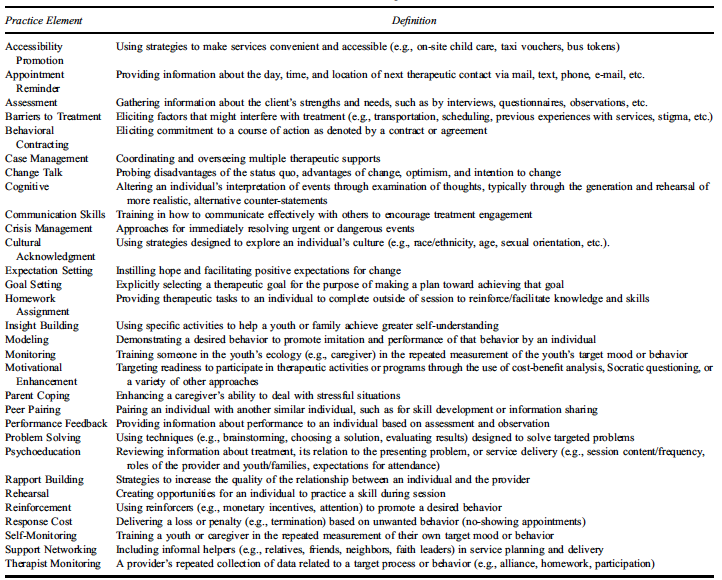 Becker et al., 2017
6
Method
Community-academic partnership
Mixed methods study (quan + QUAL)
Semi-structured interviews 
Coding, co-occurrence, consensus analysis approach
7
Participants
23 Participants
14 Promotoras (Community-Embedded Volunteers) 
9 Parent Support Partners (Agency Embedded Employees) 
79% Latina/o
60.7% immigrants 
Predominately Spanish speaking
64.3% primary caregivers
Mi rol es un puente: Bridges for the community
Culture
Future
“I think a promotora is a good connection for our community because we know the culture, we know our language, we know the needs, so this is a door we open.”
Services
9
Building the Bridge
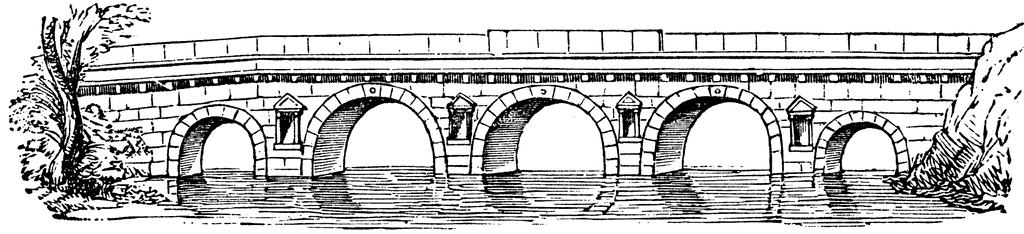 First, before presenting anything, 
first I become friends with these people and we chat and we have a relationship, and then after that, these people open up and that’s when you make the connections.
The strategies we have learned at training are strategies we teach parents, and if these strategies don’t work, the only thing to do is give a referral to a professional
10
Lay Health Workers
Bilingual providers
Specialized roles
Supply 
Inadequate workforce
Culturally, linguistically competent services
Demand 
Stigma
Lack of knowledge
Logistical barriers
Conduct outreach
Address barriers
Reduce stigma
Mental Health Disparities
Mental Health Parity
Barnett, Lau, & Miranda, 2018, Annual Review of Clinical Psychology
[Speaker Notes: Wrote and submitted a K01 Mentored Scientist Award which proposed a hybrid effectiveness-implementation trial of an implementation intervention that trains lay health workers to conduct engagement services that include outreach, in-home skill promotion, and strategies to address barriers to care.  Will address supply and demand determinants of disparities]
Lay Health Worker Roles
Demand                                                                                                        Supply
Barnett et al., 2018; Annual Review of Clinical Psychology
12
Lay Health Worker  Mobilization
Compared lay health worker implementation in U.S. & low- and middle-income countries (LMIC)
Challenges in the U.S. and high-income countries 
Appropriate roles
Licensure and certification requirements 
Implementation supports needed
Barnett et al., 2018, Admin. & Policy in Mental Health & Mental Health Services Research
13
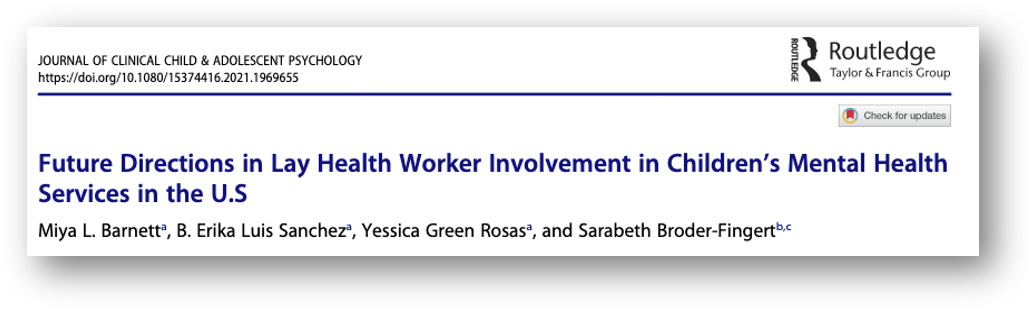 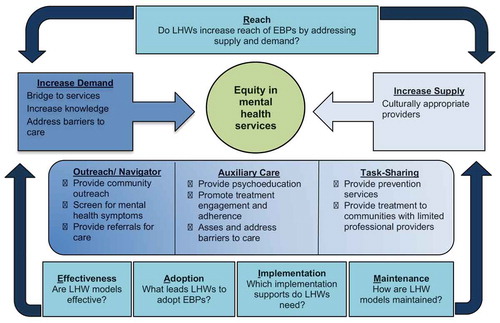 Navigation Services
The Santa Barbara Resiliency Project
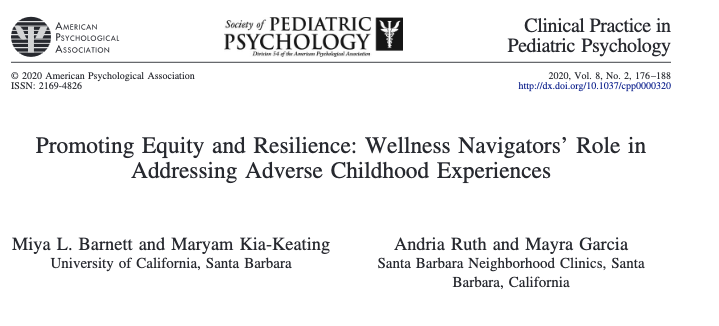 Bilingual/ bicultural navigators 
Support screening for Adverse Childhood Experiences (ACEs)
Enrollment in RCT 
Wellness Navigation
Wellness Navigation + Prevention Parenting Programs 
Referrals to community resources
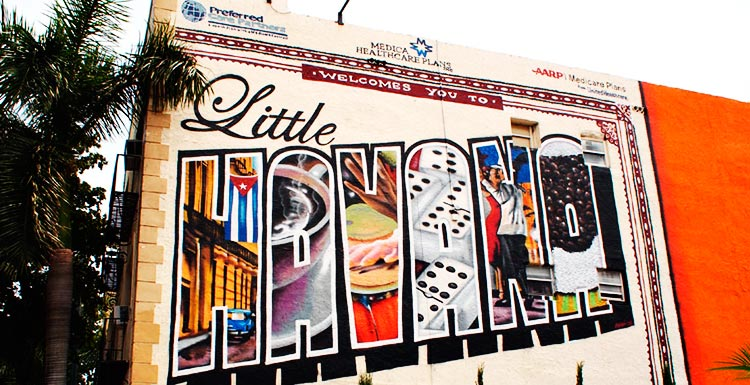 Auxiliary Care
The PCIT + Natural Helpers Program
Developing the PCIT + NH Model
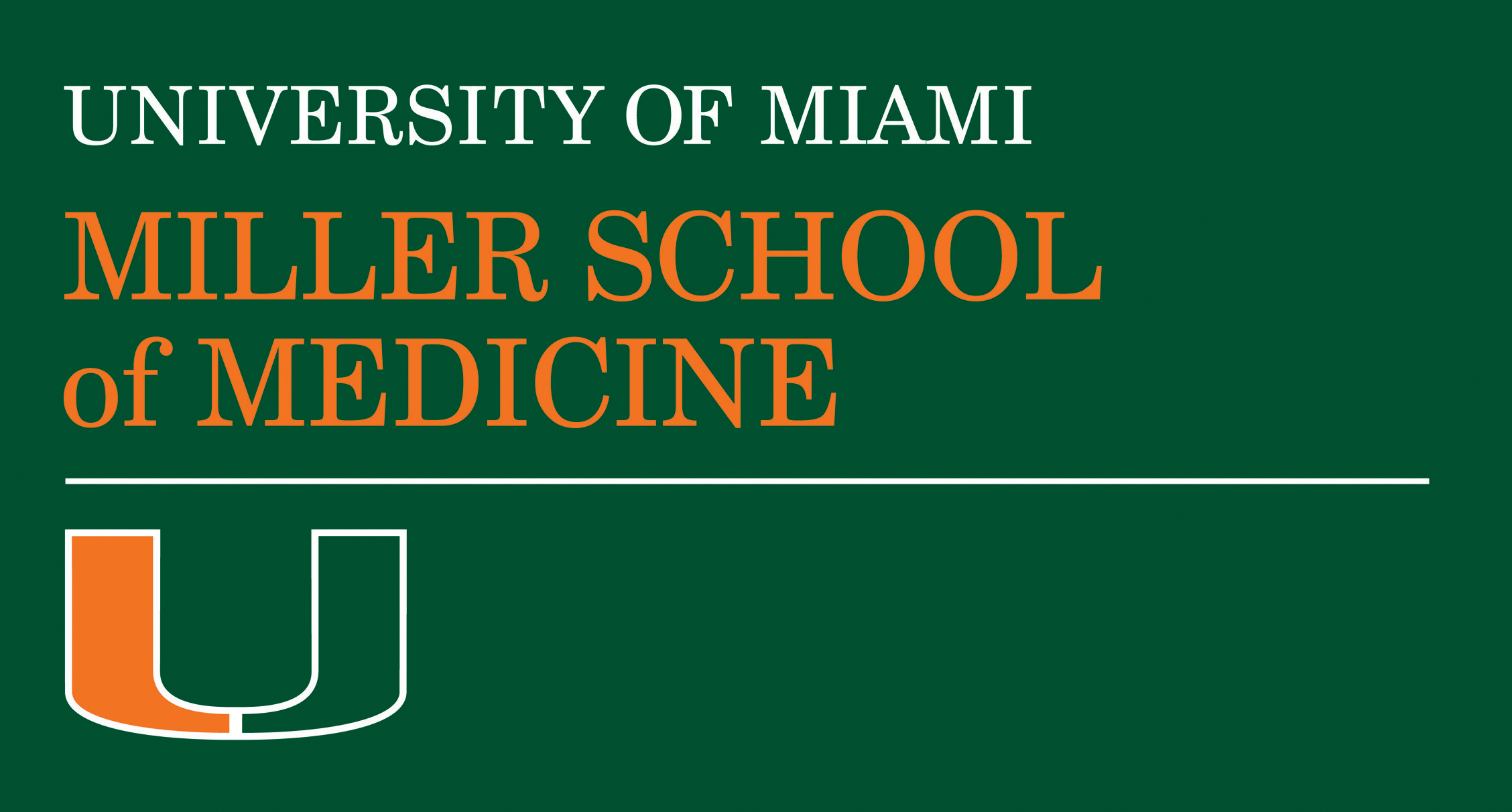 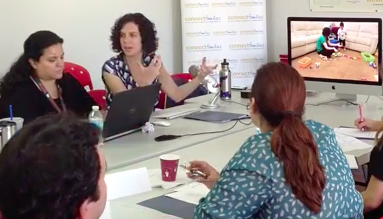 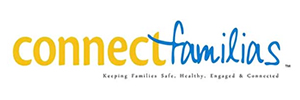 [Speaker Notes: I developed and evaluated a 7-day protocol to train 5 LHW, who were monolingual Spanish speaking immigrants in Little Havana, as care extenders, who referred families to a PCIT clinic at the University of Miami, addressed barriers to care, and promoted skill development in the home through modeling and brief feedback on parent practice.]
Does PCIT+NH Increase Reach?
Comparison of families typically served in university-based clinic (N = 418) and those served by PCIT+NH (N = 42)
Grant funded services 
Majority Latinx community
PCIT Clinics embedded within community agencies 
Little Havana
Overtown
Homestead
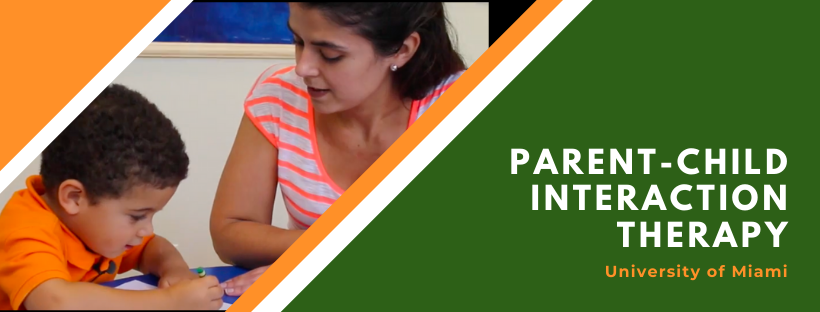 Davis, Garcia, Rothenberg, Barnett et al., 2022, Children & Youth Services Review
Does PCIT+NH Increase Equity in Reach?
PCIT + NH
University Based Clinic
Does PCIT+NH Increase Equity in Reach?
PCIT + NH
University Based Clinic
Does PCIT+NH Increase Equity in Reach?
PCIT + NH
University Based Clinic
[Speaker Notes: 53% made under 35,000 in NH sample, 30% in Program population. High school is 2 words, Say university based clinics]
Is PCIT + NH Effective?
Randomized Control Trial
PCIT
PCIT +NH

81 Families 

Outcomes
Engagement 
Parent Skills and Stress 
Child Behaviors
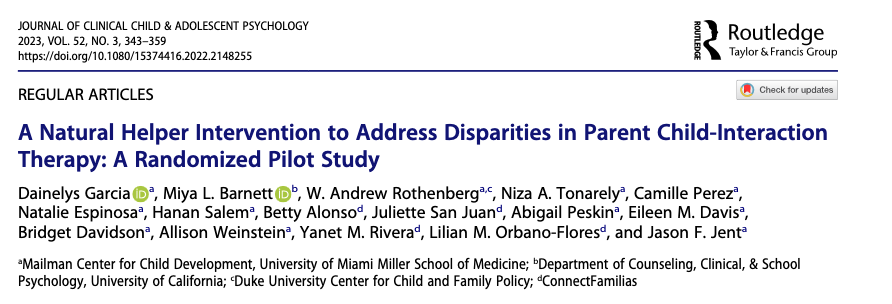 Garcia, Barnett et al., 2022, Journal of Clinical Child & Adolescent Psychology
Is PCIT + NH Effective?
[Speaker Notes: Change PCIT Lingo to be understandable]
Do LHWs Adopt PCIT Practices?
PCIT knowledge
Attitudes towards positive discipline
Child-led skills
Effective discipline
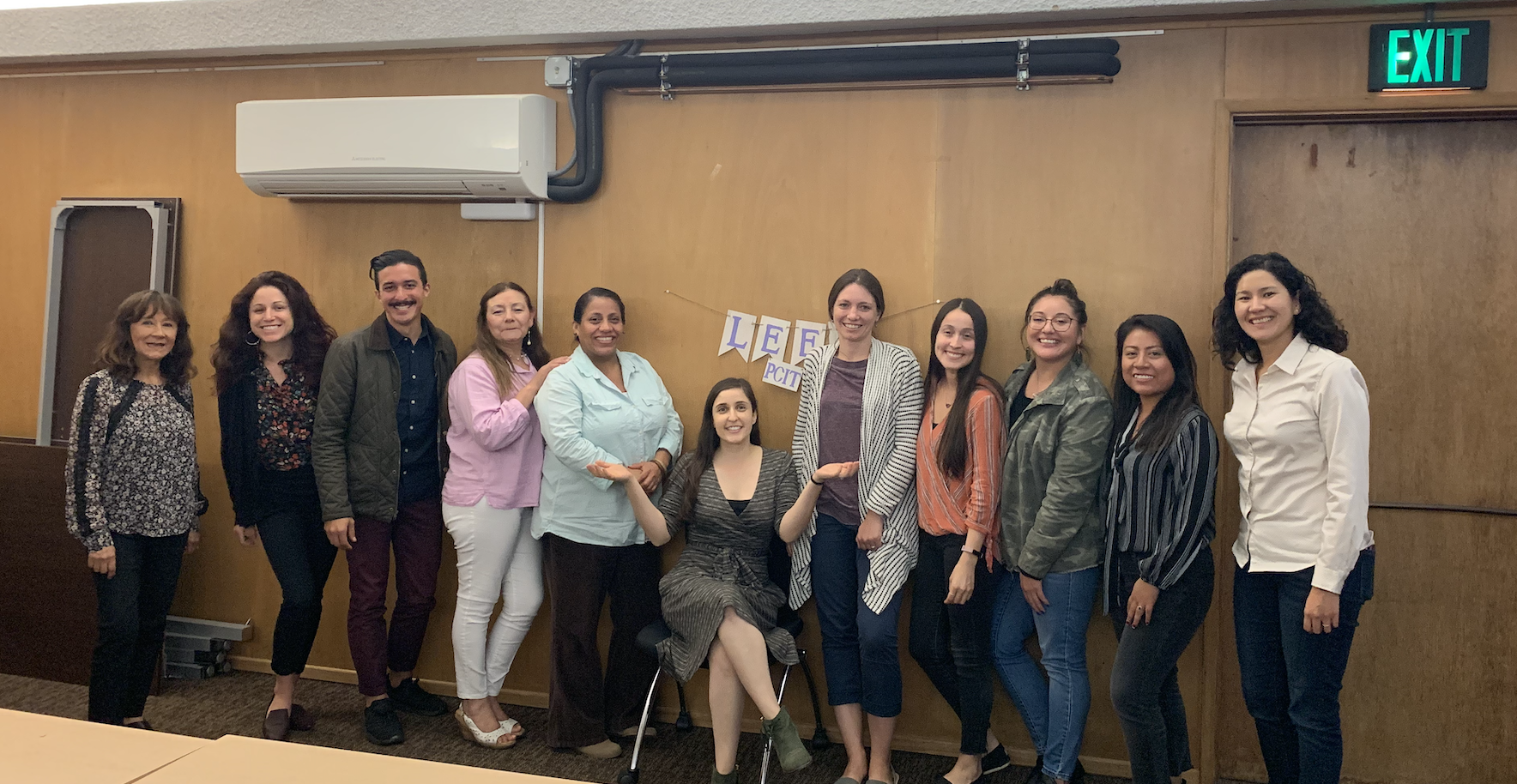 Barnett et al., 2016, Children & Youth Services Review; Barnett et al., 2019, BMJ Open
How are LHW models Implemented?
K01
27
[Speaker Notes: Mariana and Erika – could you add/ expand some points here]
How to Maintain LHW Models
Acknowledgements
Partnerships 
University of Miami PCIT 305 
Connect Familias
CALM
Santa Barbara Promotora Network
Santa Barbara Neighborhood Clinics
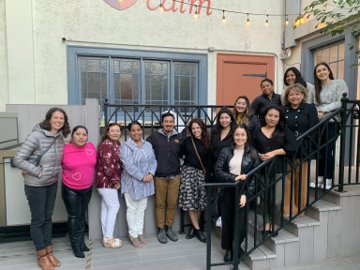 The PADRES Lab
JC Gonzalez
Corinna Klein
Erika Luis Sanchez
Jessica Green Rosas
Hanan Salem
Juliana Ison
Kaela Farisse 

Funding 
The Children’s Trust
NIMH 
The Implementation Research Institute
Child Intervention and Prevention Services Fellowship
Thank you!
Questions?
Source Citation for this Presentation
With website link
 
Barnett, M. (2024). How Psychologists Can Partner with Lay Health Workers to Promote Equity in Children’s Mental Health [PowerPoint slides]. Retrieved from https://sccap53.org/.
 
Without website link

Barnett, M. (2024). How Psychologists Can Partner with Lay Health Workers to Promote Equity in Children’s Mental Health  [PowerPoint slides]. Webinar sponsored by the Society of Clinical Child and Adolescent Psychology, Division 53 of the American Psychological Association.  New York, NY.